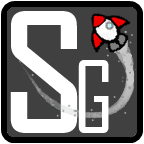 Space Game
Johnathan Snyder, Brian Tillery, Craig Robinson, The Hat
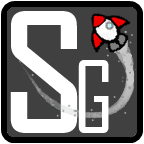 OVERVIEW
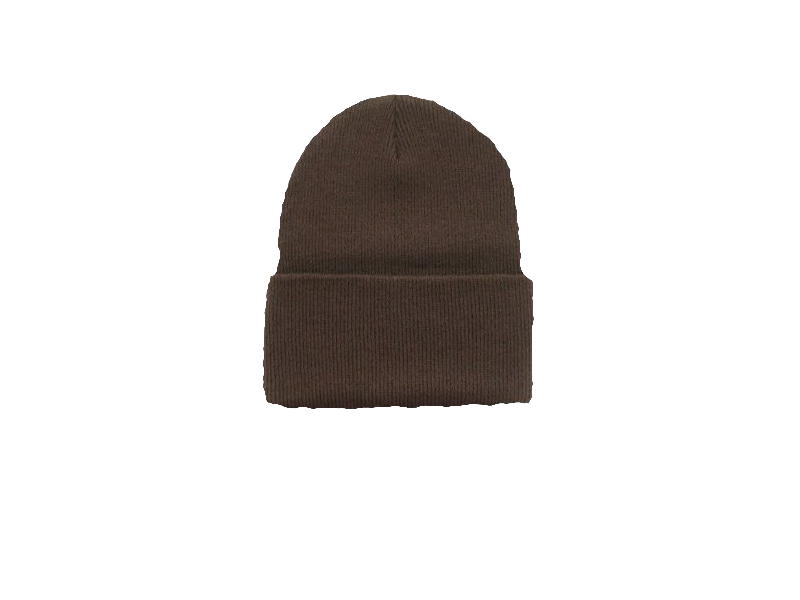 You know what Space Game is by now.
Goals (mostly) reached
no promises
Made a cool new game
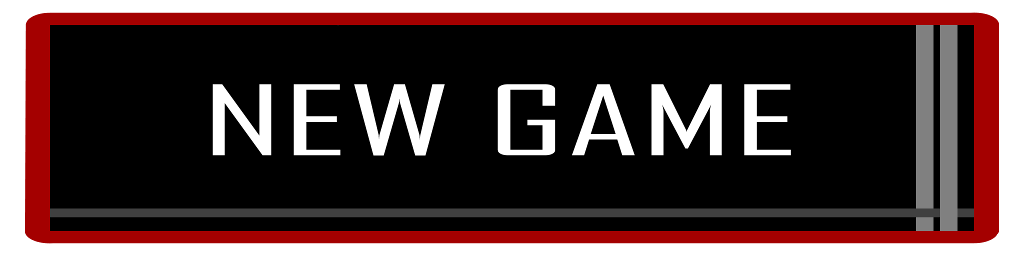 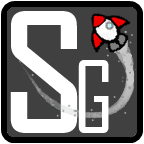 Lessons Learned
The Great Database Heartache of ‘14
Learned a new way to interact with databases
Time flies when you’re having spacegame
AndEngine is super useful
Johnathan can fix everything
especially recursive issues
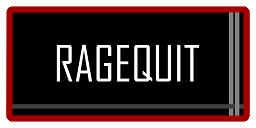 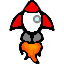 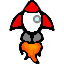 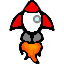 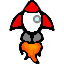 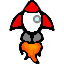 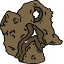 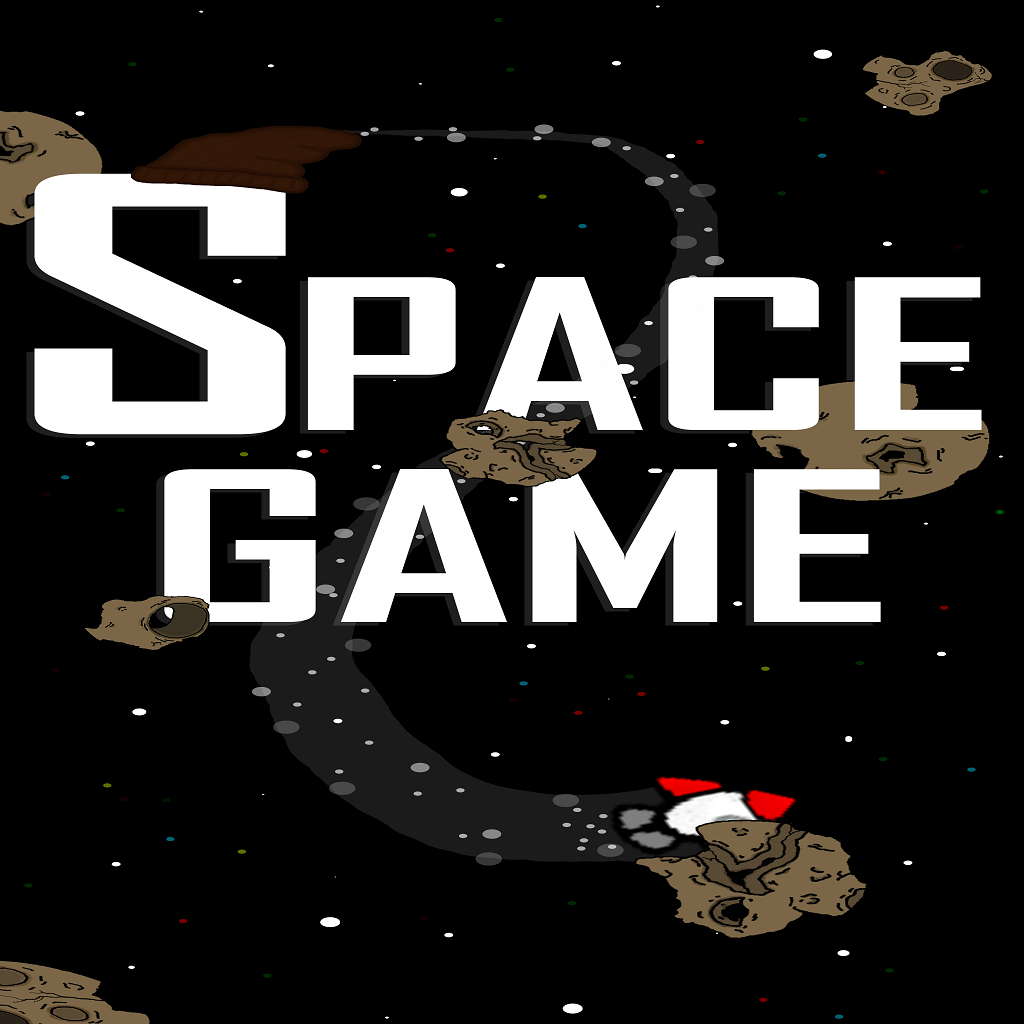 Discussion
Proud of what                  we achieved
Wish we could have done more
Good learning experience
Had fun!